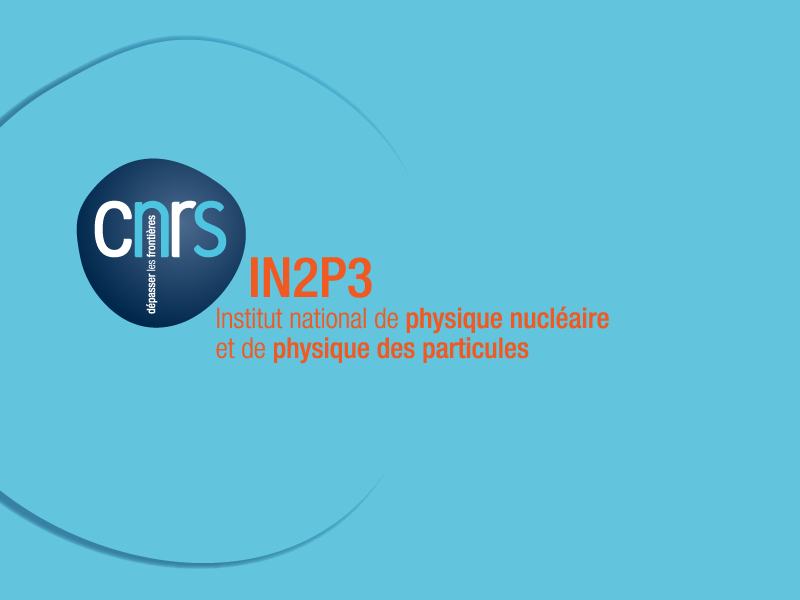 Mathieu Walter
Alexandre Perrier
Réunion Correspondants Formation
Cellule IAO/CAO
19 Mars 2013
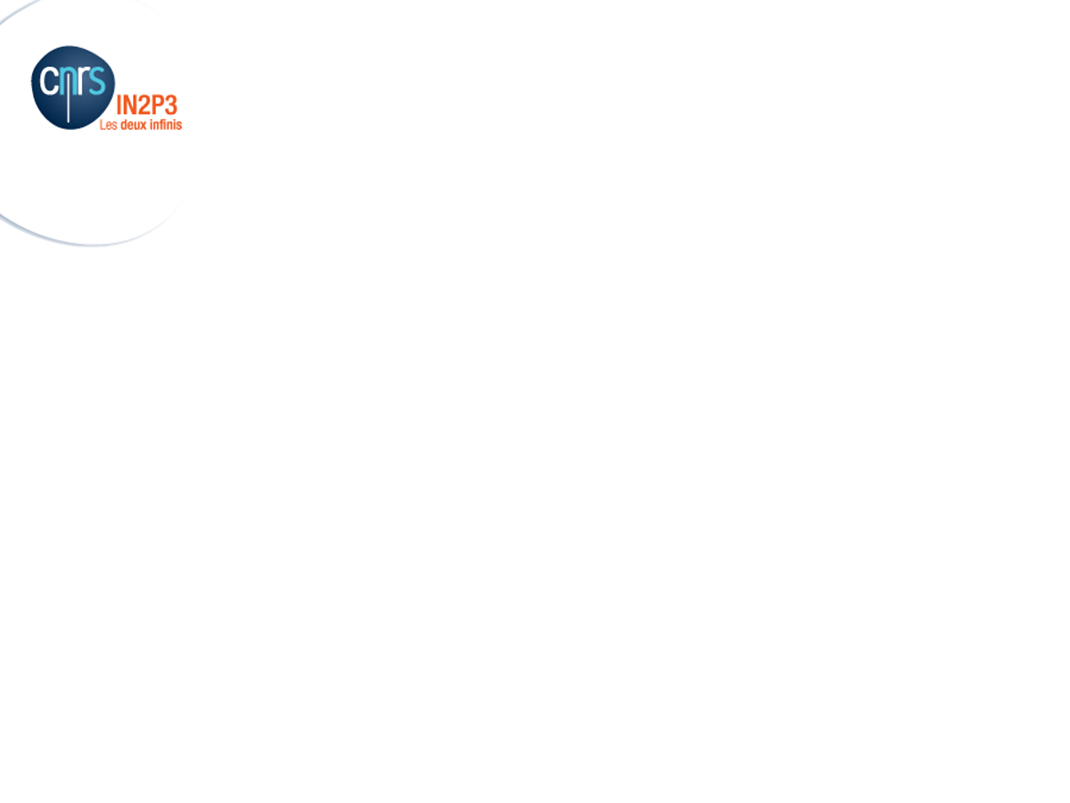 Structure de la présentation
Cellule IAO/CAO
Soutien aux Labos
 Support
 Formations 2012
 Réseau Calcul
Perspectives
 Enovia V6
 Atrium
 Demandes 2013
Organisation
 Structure
 BD mécanique
 GED IN2P3
Mars 2013
Perrier - Walter
2
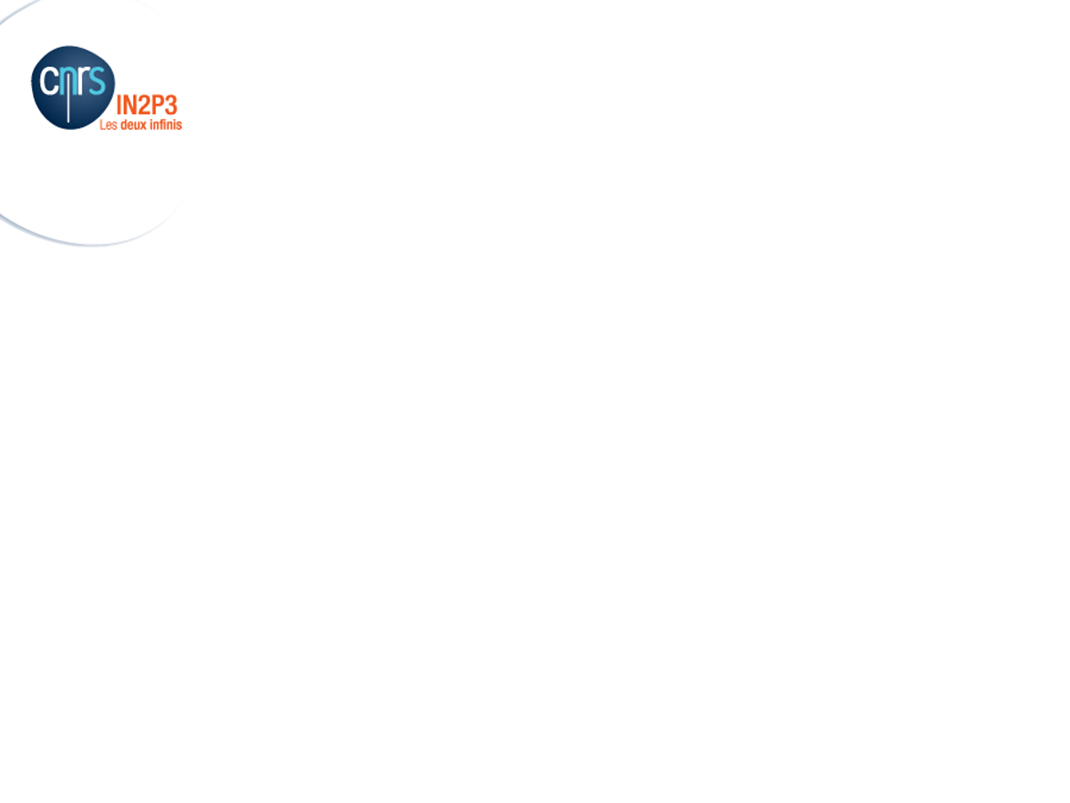 Organisation : Structure de la Cellule IAO
Départ de Vincent Boninchi (fin juillet 2012)
Arrivée CDD : Alexandre Perrier (mi juin 2012)
DAT  IN2P3
Christophe De La Taille
Chargé de Mission
(LPC Clermont, 10% pour IAO)
François Daudon
Expert Architecture Multi-sites
(IPHC, 20% pour IAO)
Cédric Muller
Cellule IAO/CAO
Mathieu Walter Alexandre Perrier
Hébergement : CCIN2P3
Réseau calcul
Pierre Delebecque (LAPP)
Julien Giraud (LPSC)
Expert Smarteam 
(LPSC, 20% pour IAO)
Francis Vezzu
Hiérarchie
Suivi et conseil
Collaboration
Mars 2013
Perrier - Walter
3
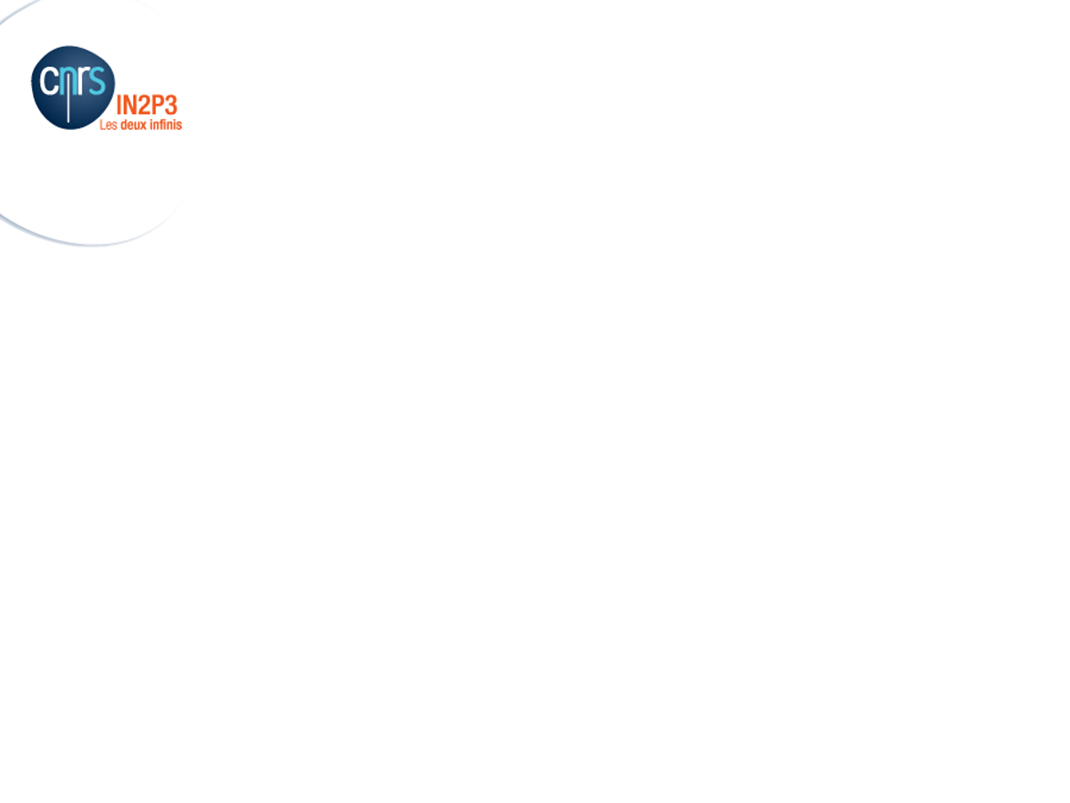 Organisation : Base de Données Mécanique
Mécanique à l'IN2P3 :
 Des Bureaux d'Etudes mécaniques dans 17 laboratoires
 Un logiciel de conception commun : 
- 1988 : EUCLID
- 1999 : Catia V5 & SMARTEAM
 Des Projets communs
	=> Partage des données
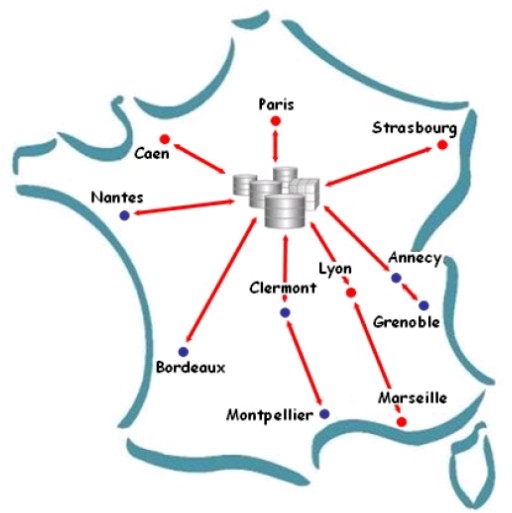 Base de Données Multi-sites SMARTEAM :
 5 serveurs : Lyon, Caen, Strasbourg, Orsay & Marseille
 Multi-sites pour amélioration des performances
 Mises à jour régulières des outils
	=> Gestion quotidienne
Mars 2013
Perrier - Walter
4
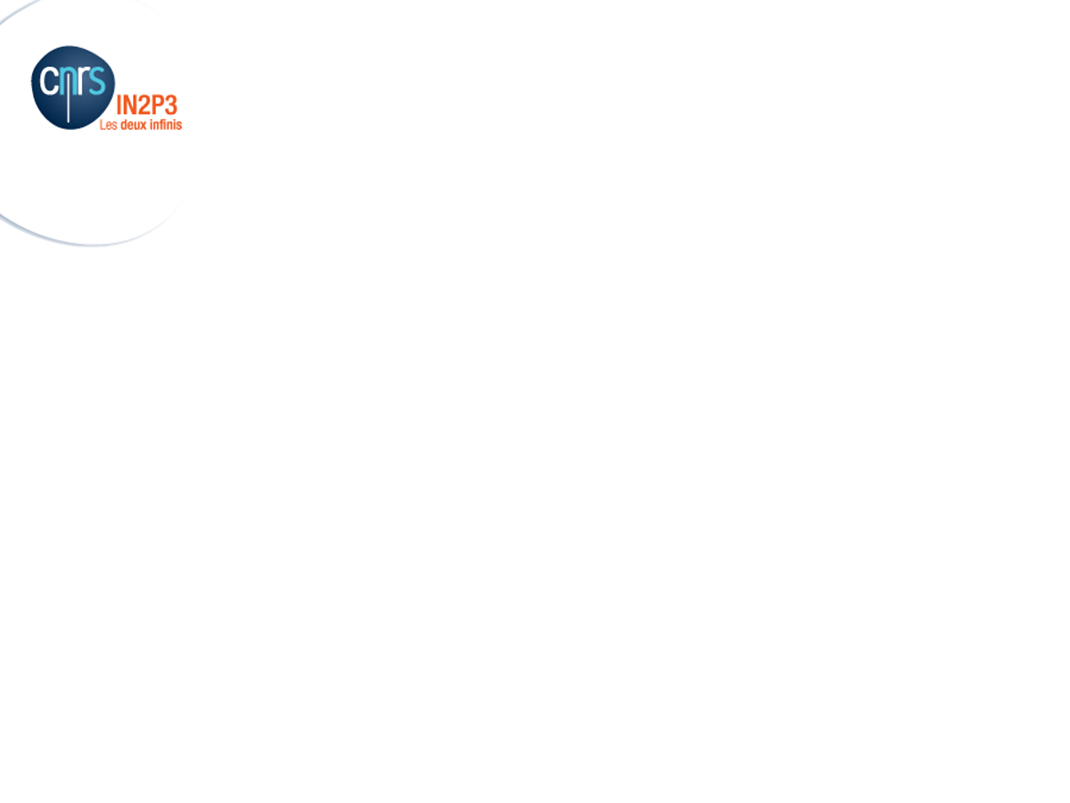 Organisation : Base de Données Mécanique
Statistiques de la BD depuis 2008
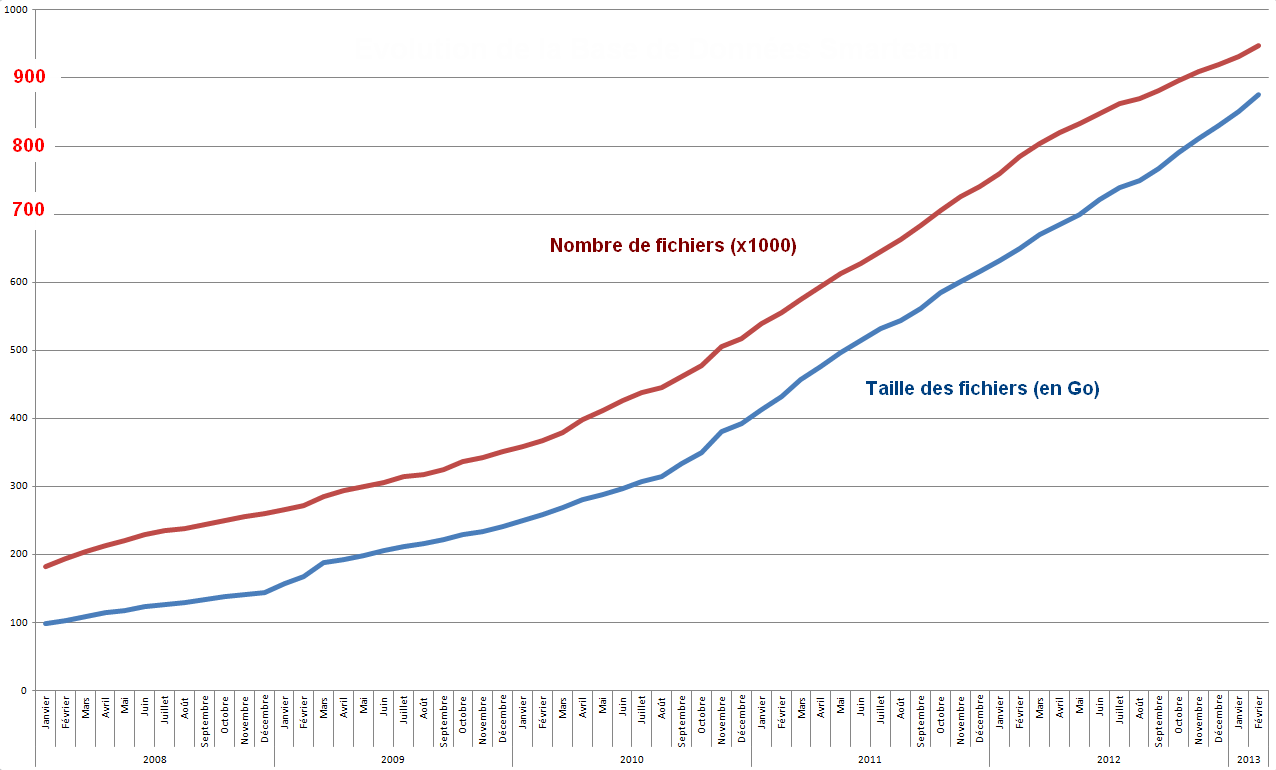 Mars 2013
Perrier - Walter
5
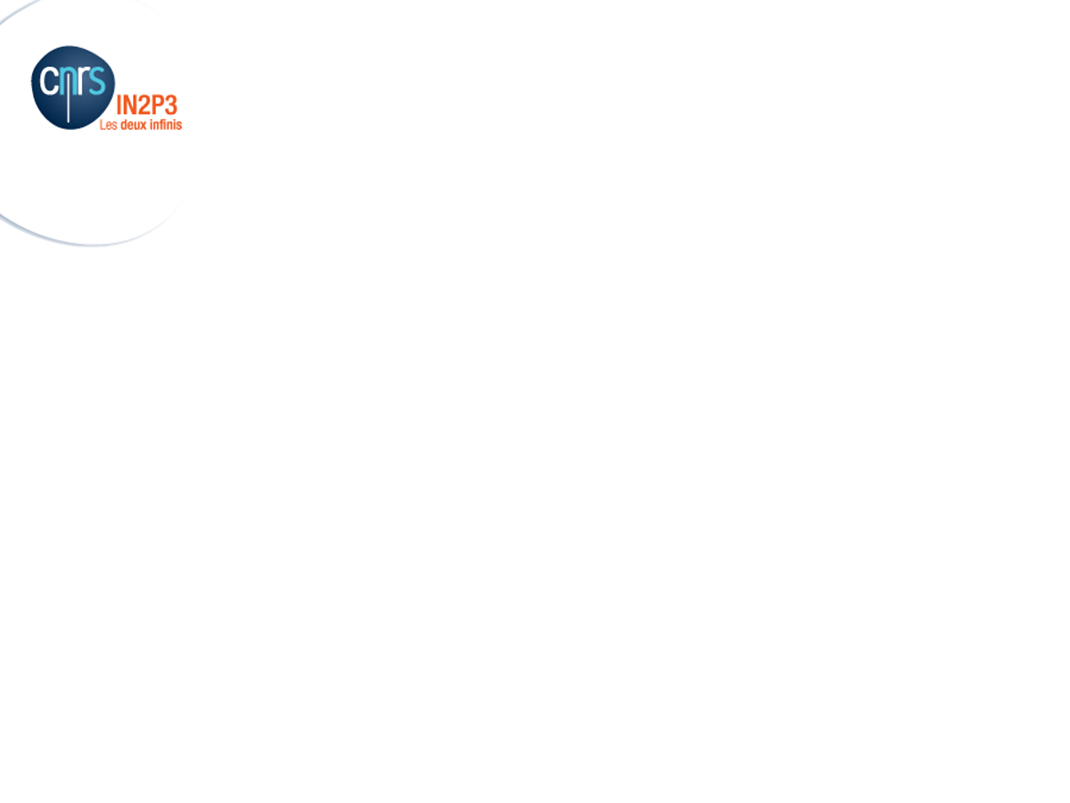 Organisation : GED-IN2P3
Evolution de l'outil EDMS vers Nuxeo

Equipe Projet supervisée par la Direction Technique :
 Chef de projet : Christian Arnault (LAL)
 Expertise EDMS & Paramétrage Atrium
	Pierre-Etienne Macchi, Jean-René Rouet  & Dominique Cathala (CC)
 Paramétrage Atrium & Support utilisateurs : Cellule IAO

Moyens alloués :
 1,9 ETP en total pour le projet
 dont 1 ETP pour la Cellule IAO
 Soutien logistique par le Centre de Calcul
Mars 2013
Perrier - Walter
6
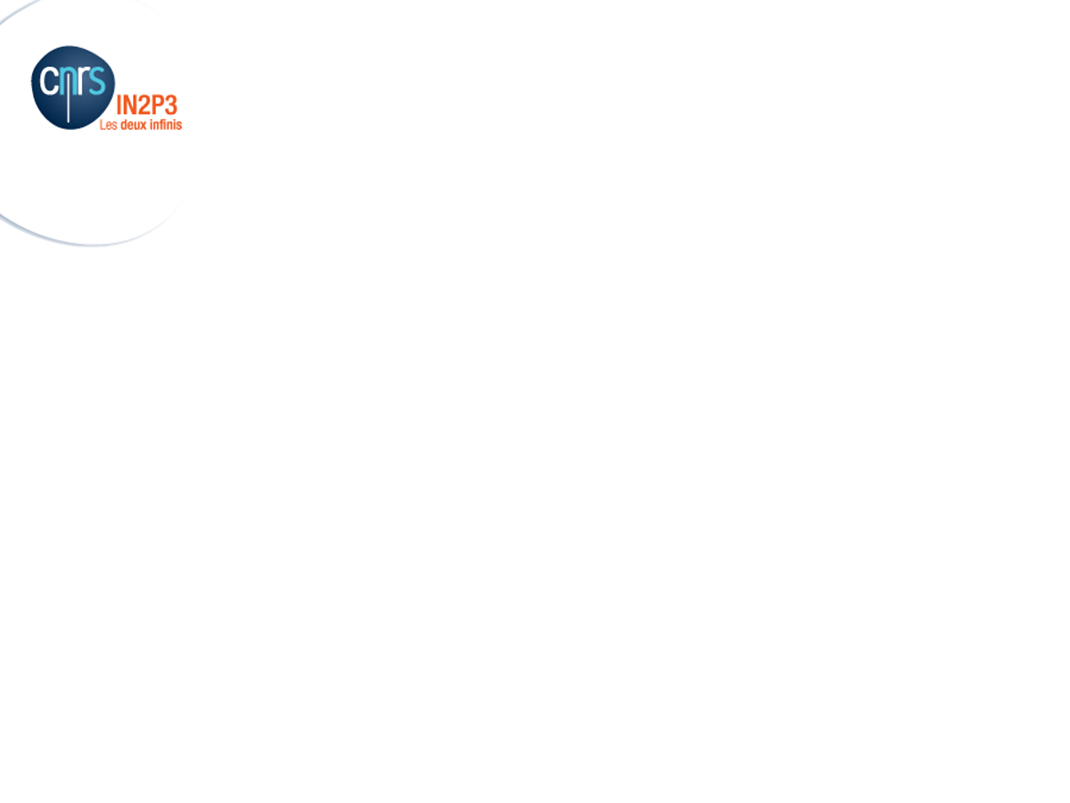 Structure de la présentation
Cellule IAO/CAO
Soutien aux Labos
 Support
 Formations 2012
 Réseau Calcul
Perspectives
 Enovia V6
 Atrium
 Demandes 2012
Organisation
 Structure
 BD mécanique
 GED IN2P3
Mars 2013
Perrier - Walter
7
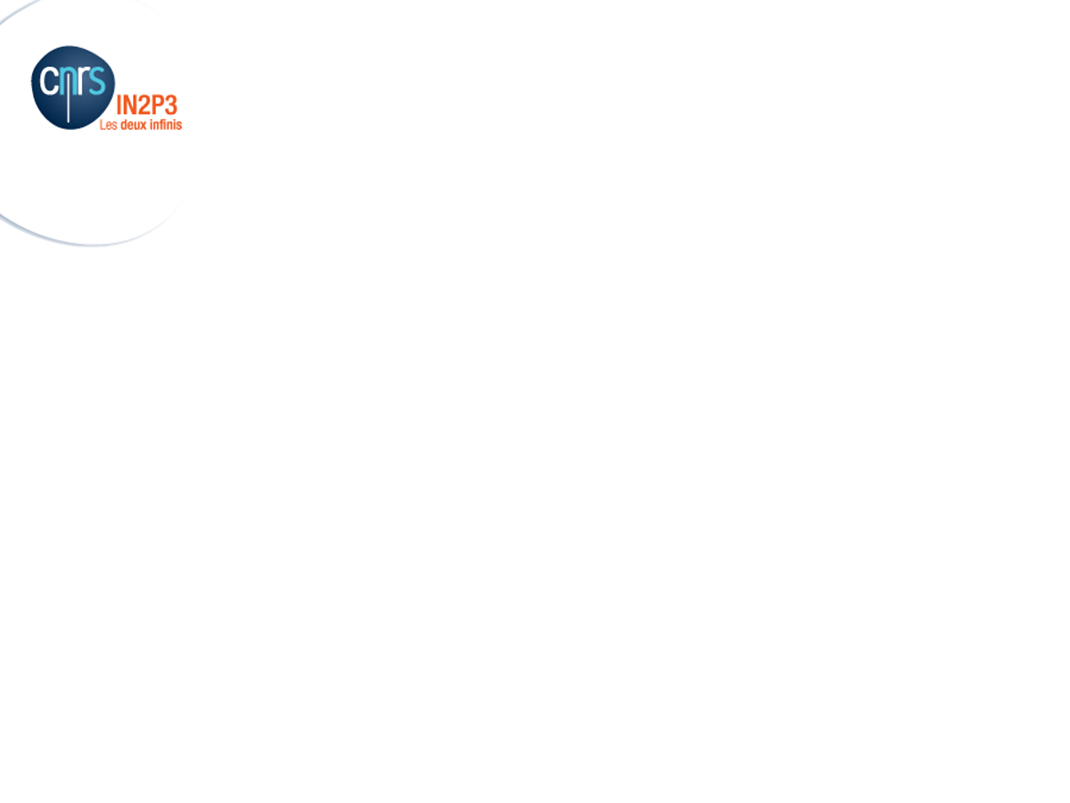 Soutien aux Labos : Support
SMARTEAM :
 Support aux utilisateurs 
 Sécurisation des données (accès et backup)
 Gestion du Multi-sites (Surveillance pour non interruption du service)

CATIA :
 Support de premier niveau
 Gestion des licences : 120 licences flottantes avec possibilité de jetons

ANSYS :
 Interface avec société ANSYS
 Suivi de la maintenance annuelle
 Gestion des licences : 17 (basiques) + 3 (experts) licences flottantes

Automatisation des installations pour les 3 logiciels
Mars 2013
Perrier - Walter
8
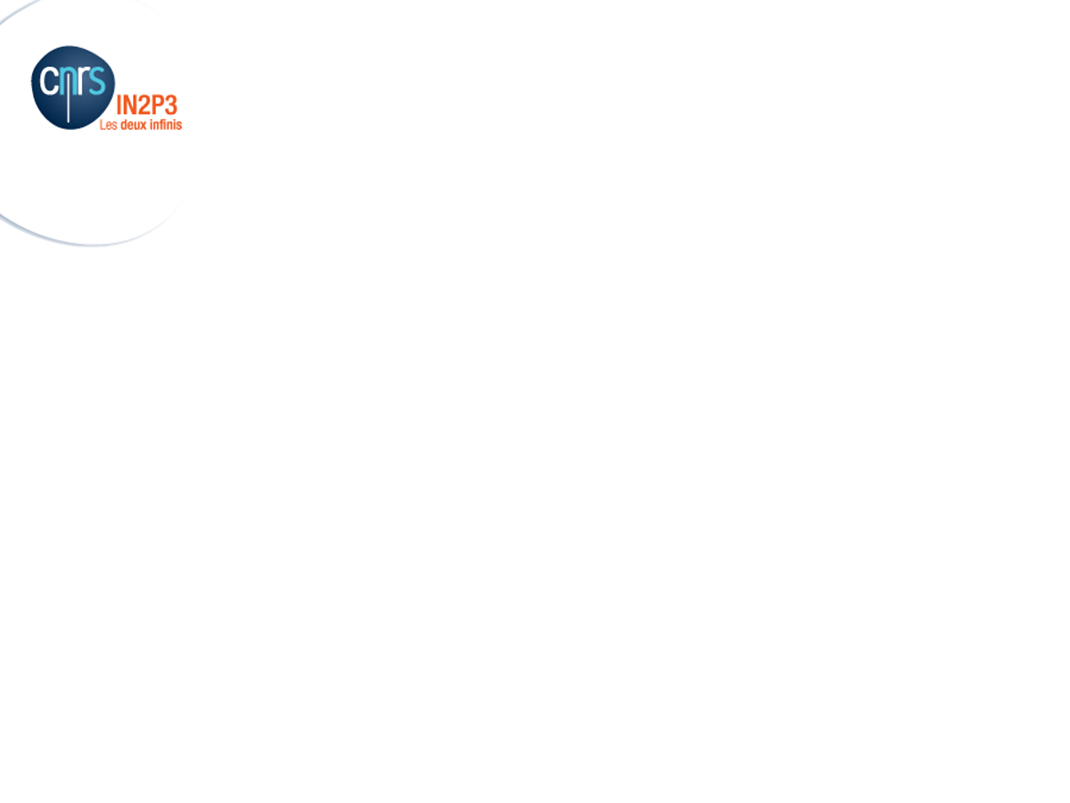 Soutien aux Labos : Formations 2012
SMARTEAM :
 Accompagnement interne IN2P3 (F. Vezzu & M. Walter)
 Interventions en interne mieux adaptées car outils très spécifiques
 2 bureaux d'études : IPNL & Subatech

CATIA :
 2 formations "Initiation"
 1 formation "Expert"

ANSYS :
 Cf Slide suivante

=> Les COFOs sont informés de toutes les actions de formations.
Mars 2013
Perrier - Walter
9
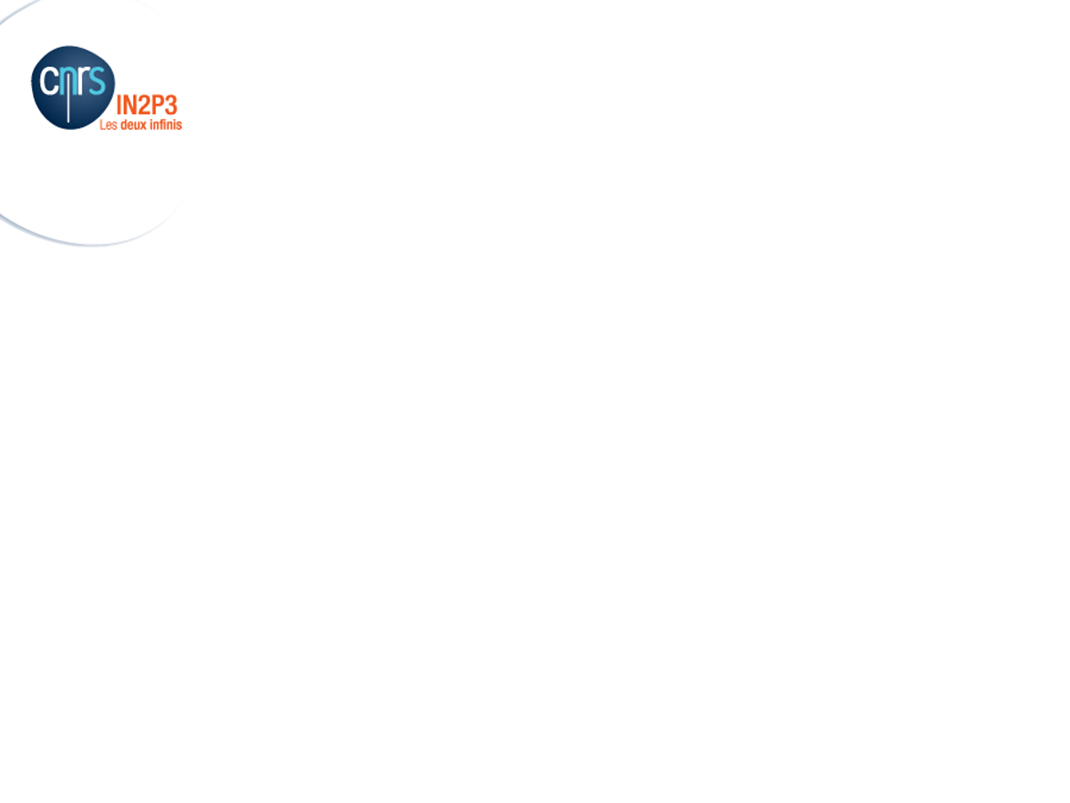 Soutien aux Labos : Réseau Calcul
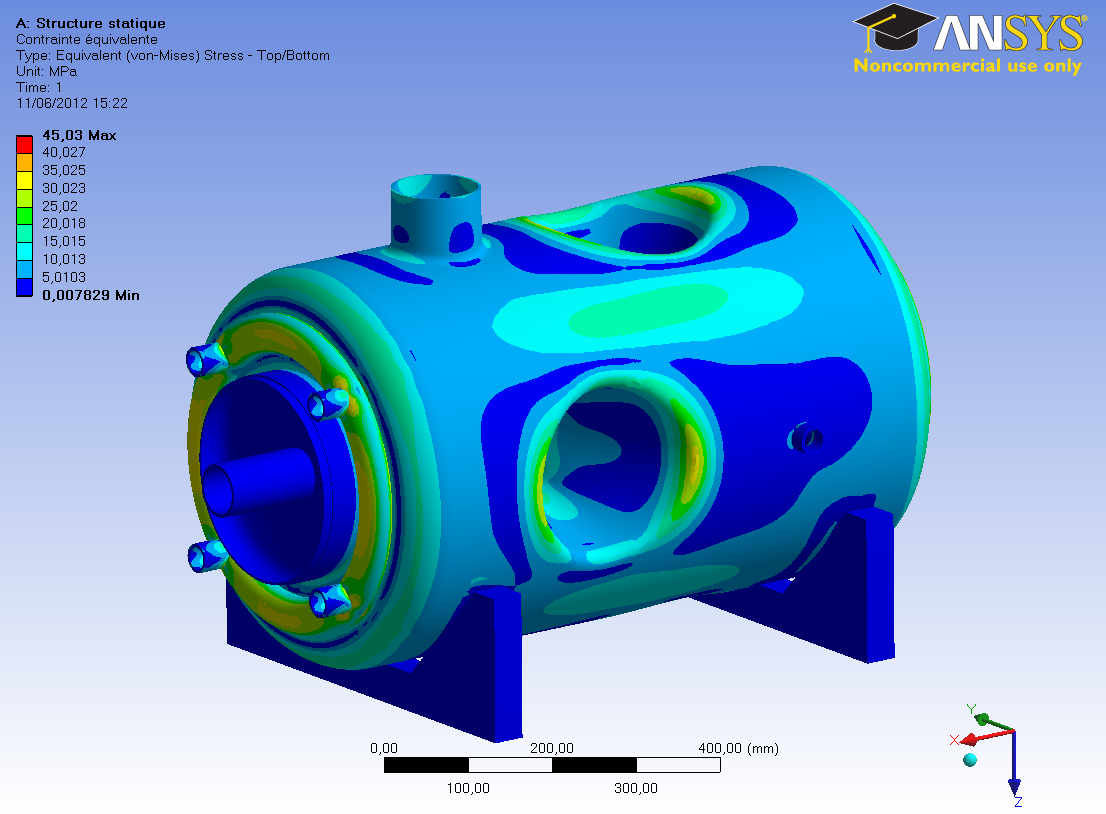 Marchés ANSYS  274 & 275:
 Novembre 2011 : signature (renouvelables 3 fois) 
 Début 2012 : Installation ANSYS dans les labos


Formations inclues dans le marché :
 Lot 1 : Initiation (Modeleur – mécanique – thermique)  => 40 personnes
 Lot 2 : fluide / Thermique => 10 personnes


Formations hors marché (- 20% du prix catalogue) :
 Thermique => 1 personne
 Composite => 3 personnes
 Initiation => 3 personnes
 HFSS (Electromagnétisme haute fréquence) => 4 + 5 personnes
Mars 2013
Perrier - Walter
10
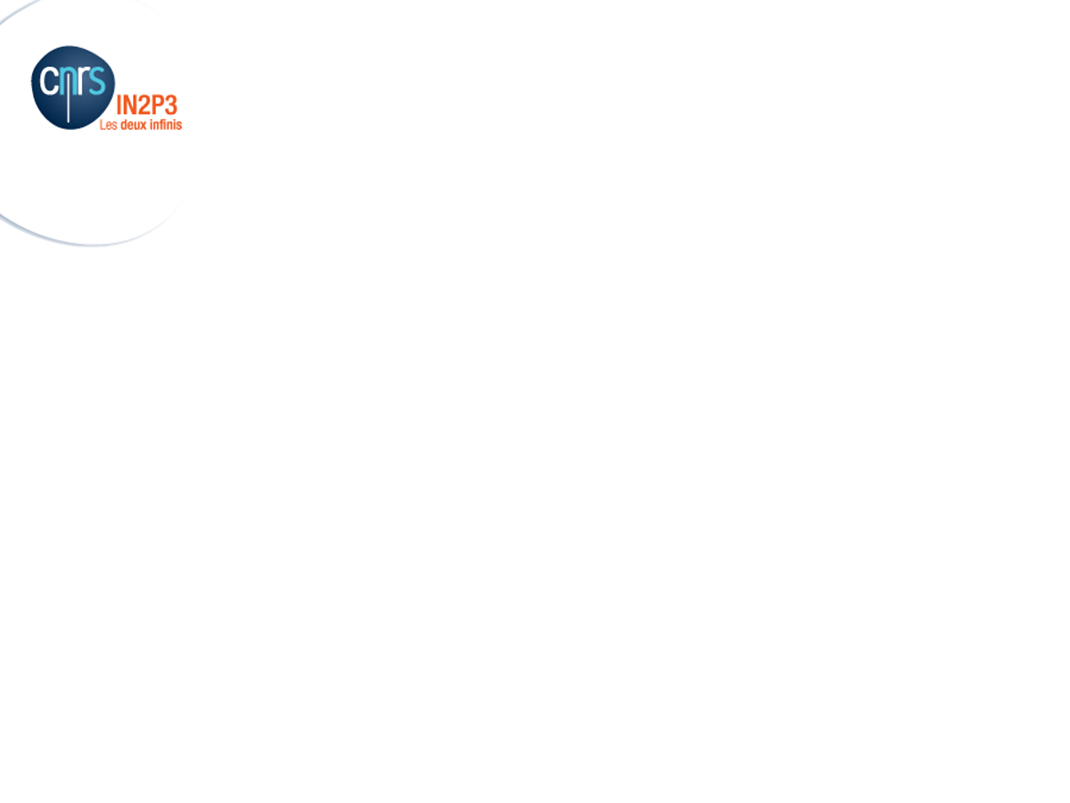 Structure de la présentation
Cellule IAO/CAO
Soutien aux Labos
 Support
 Formations 2012
 Réseau Calcul
Perspectives
 Enovia V6
 Atrium
 Demandes 2013
Organisation
 Structure
 BD mécanique
 GED IN2P3
Mars 2013
Perrier - Walter
11
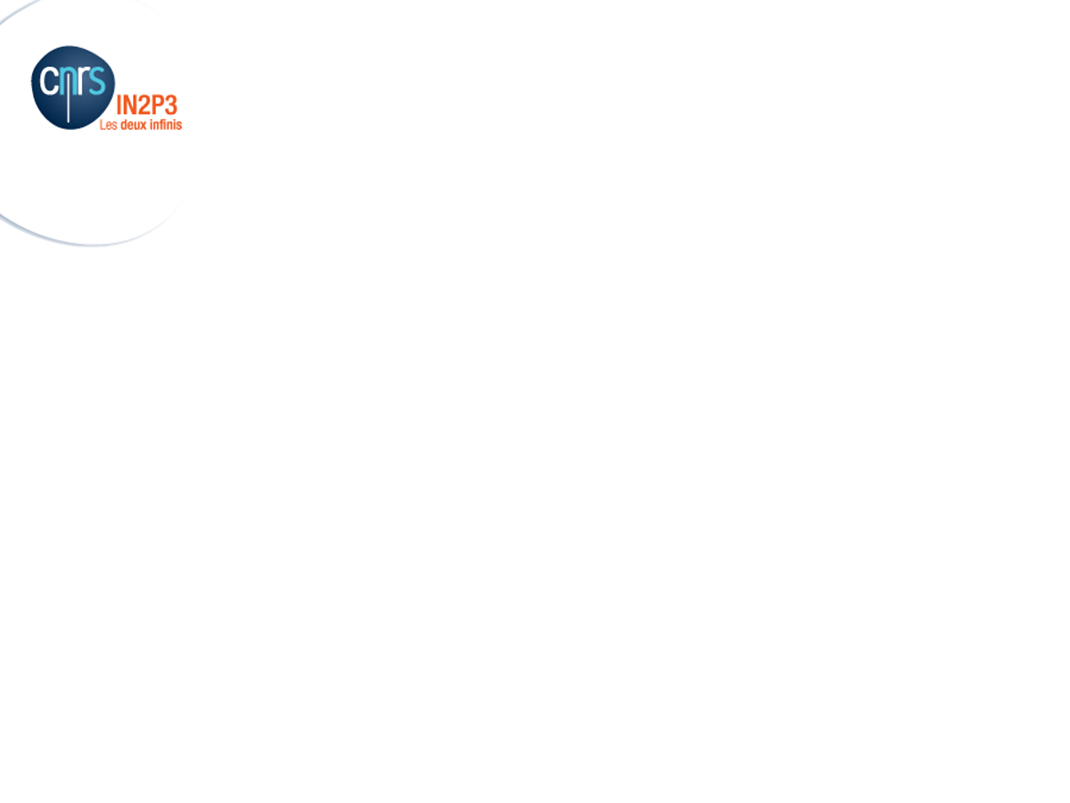 Perspectives : Enovia V6
Solution Enovia V6 :
 Une Base de données : Enovia
 Des modules : Catia, Simulia, …
 Des liens CAO portés par la base de données Enovia
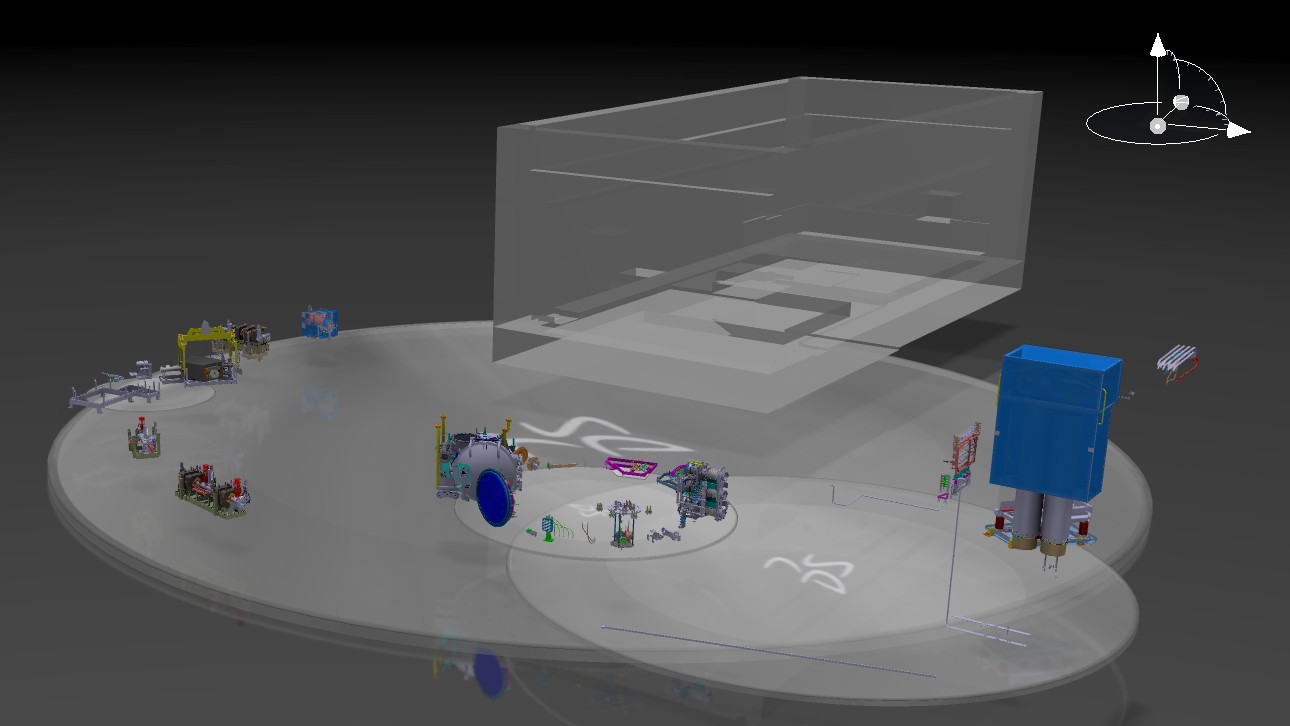 Mars 2013
Perrier - Walter
12
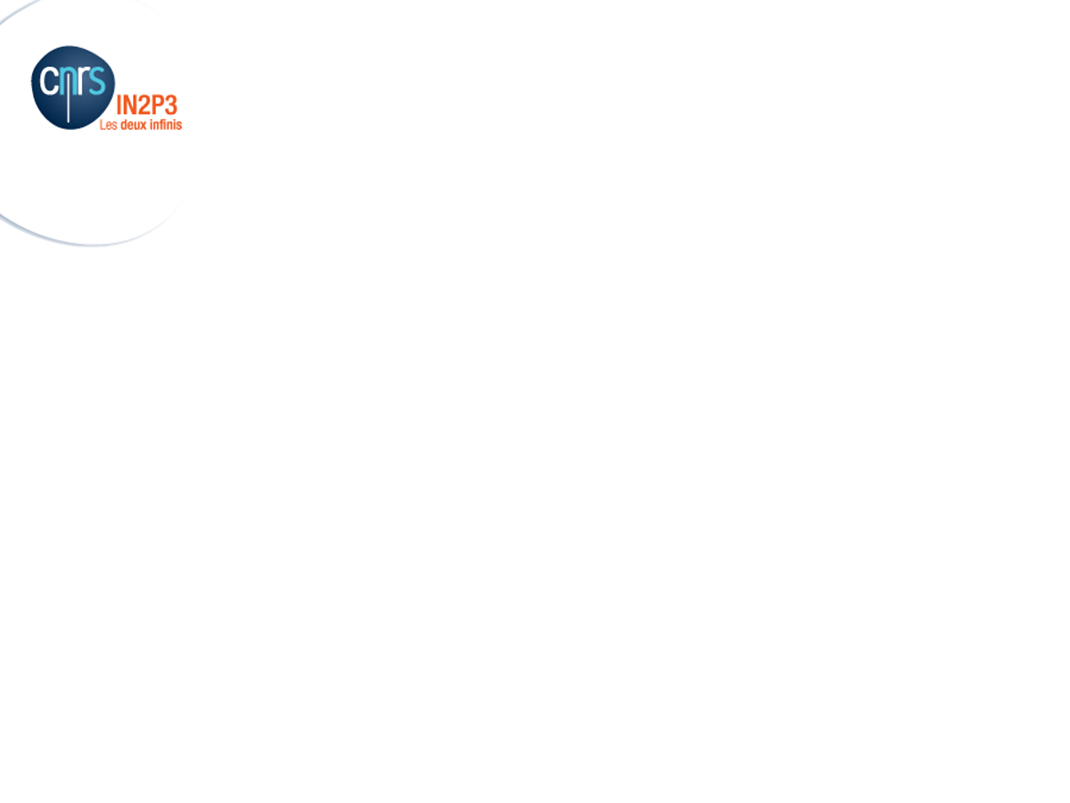 Perspectives : Atrium
Prévision de  formation du personnel  à Atrium :

 Formation des Administrateurs Locaux
	- 2 journées 
	- Plusieurs sessions (découpage régional)

 Les formations utilisateurs seront effectuées à la demande lors de l'intégration de l'entité (Laboratoire ou Projet) dans Atrium. 

 Formation des Utilisateurs
 1 journée
- Plusieurs sessions (découpage par entité)
Mars 2013
Perrier - Walter
13
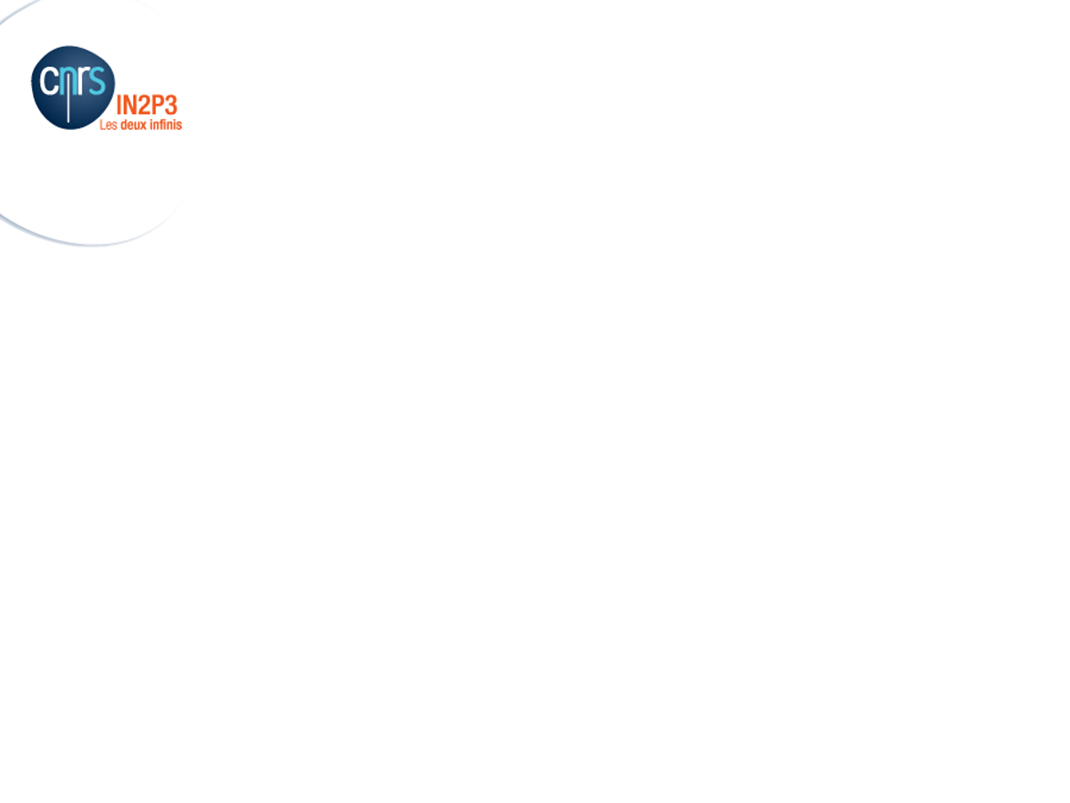 Perspectives : Demandes 2013
Estimation des demandes des laboratoires pour 2013 :
 Actuellement : 37 demandes provenant de 7 laboratoires
  1 demande pour organiser  une formation sismique => Financement via les DR avec 15% négocié
 environ 30 K€ de budget
SMARTEAM :
 5 demandes de 3 laboratoires différents
=> 1 formation interne groupée à Lyon
CATIA : 
 15 demandes
 5 ateliers différents
ANSYS :
 17 demandes
 5 ateliers différents
Mars 2013
Perrier - Walter
14
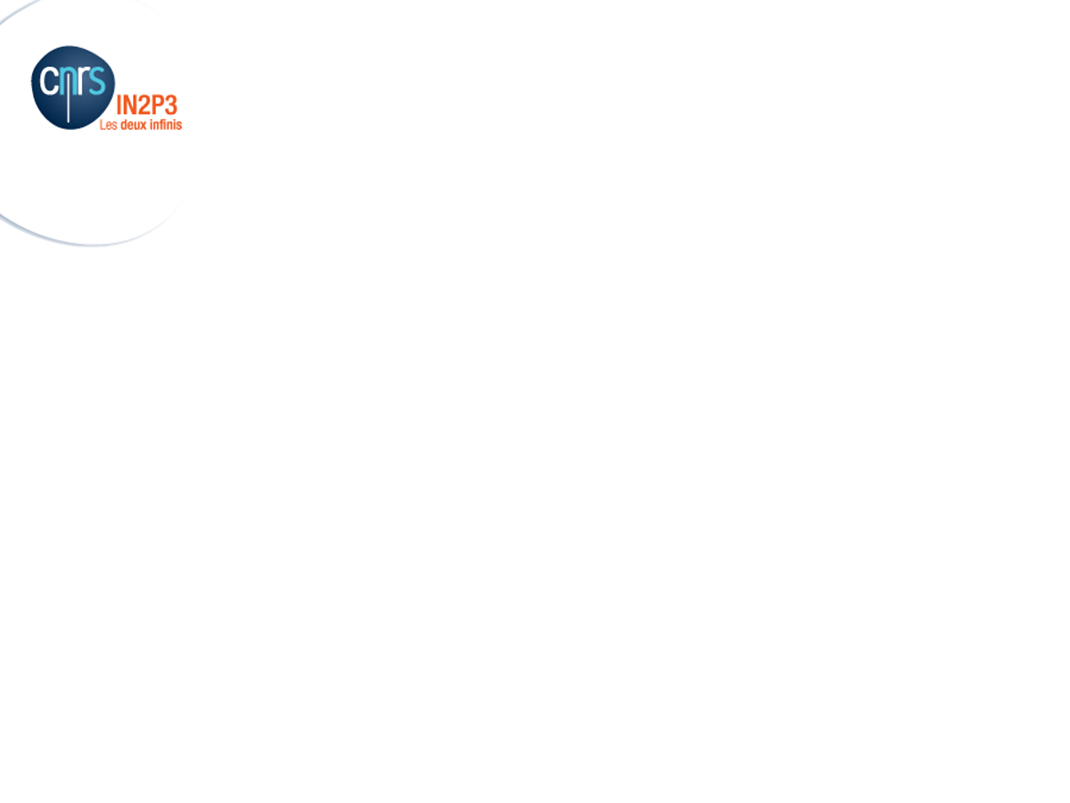 Glossaire
IAO : Ingénierie Assistée par Ordinateur (Calcul et simulation)
 CAO : Conception Assistée par Ordinateur (Conception et Modélisation)
 BD : Base de Données
 GED : Gestion Electronique de Documents
CATIA : Logiciel de conception mécanique
 SMARTEAM : Logiciel de gestion de données intégré à CATIA
 ANSYS : Logiciel de calcul par éléments finis
Mars 2013
Perrier - Walter
15